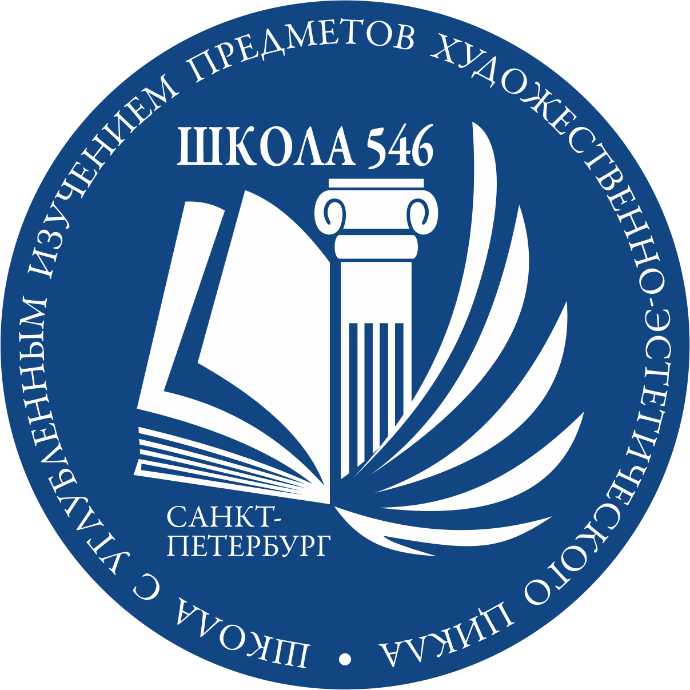 Литературное чтениеУМК «Школа России»                           4 класс
Тема урока :
«Иван Саввич  Никитин
 «Русь»
                                                              Учитель начальных классов
                                             ГБОУ СОШ №546 г.Санкт-Петербурга
                                                                                        Потапова Е.Б.
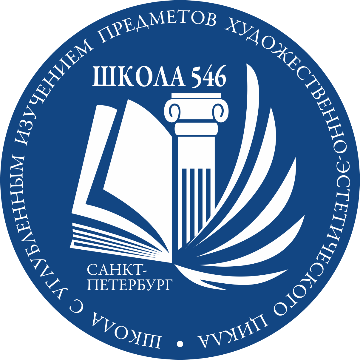 Иван Саввич  Никитин
(1824-1861г.)
 «Русь»
1851г.
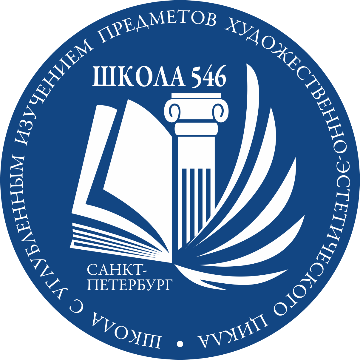 А.И. Куинджи «Облако»
Под большим шатром  Голубых небес —   Вижу — даль степей Зеленеется.
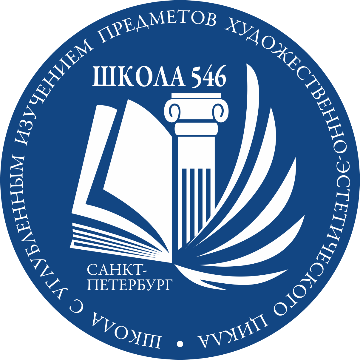 А.И. Куинджи «Эльбрус. Лунная ночь»
И на гранях их, Выше темных туч, Цепи гор стоят Великанами.
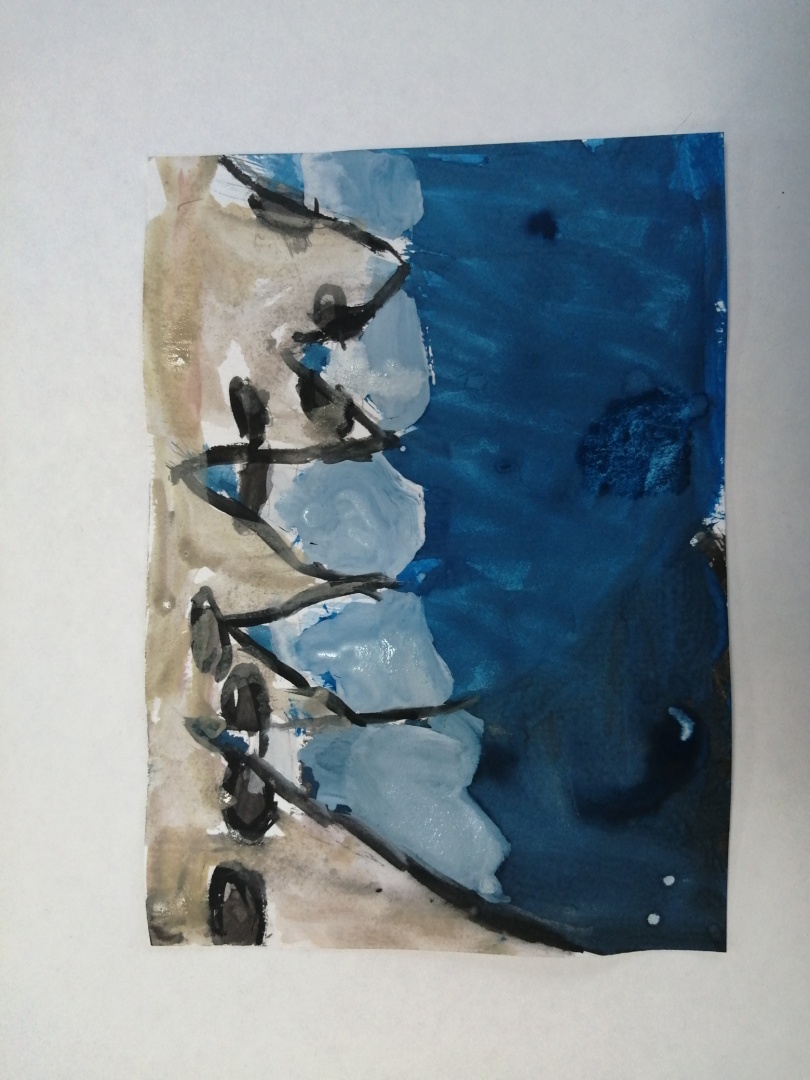 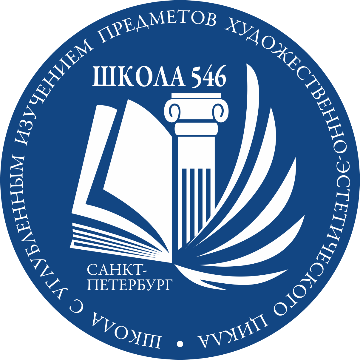 И.И. Левитан «Свежий ветер. Волга»
По степям в моря Реки катятся,            И лежат пути          Во все стороны.
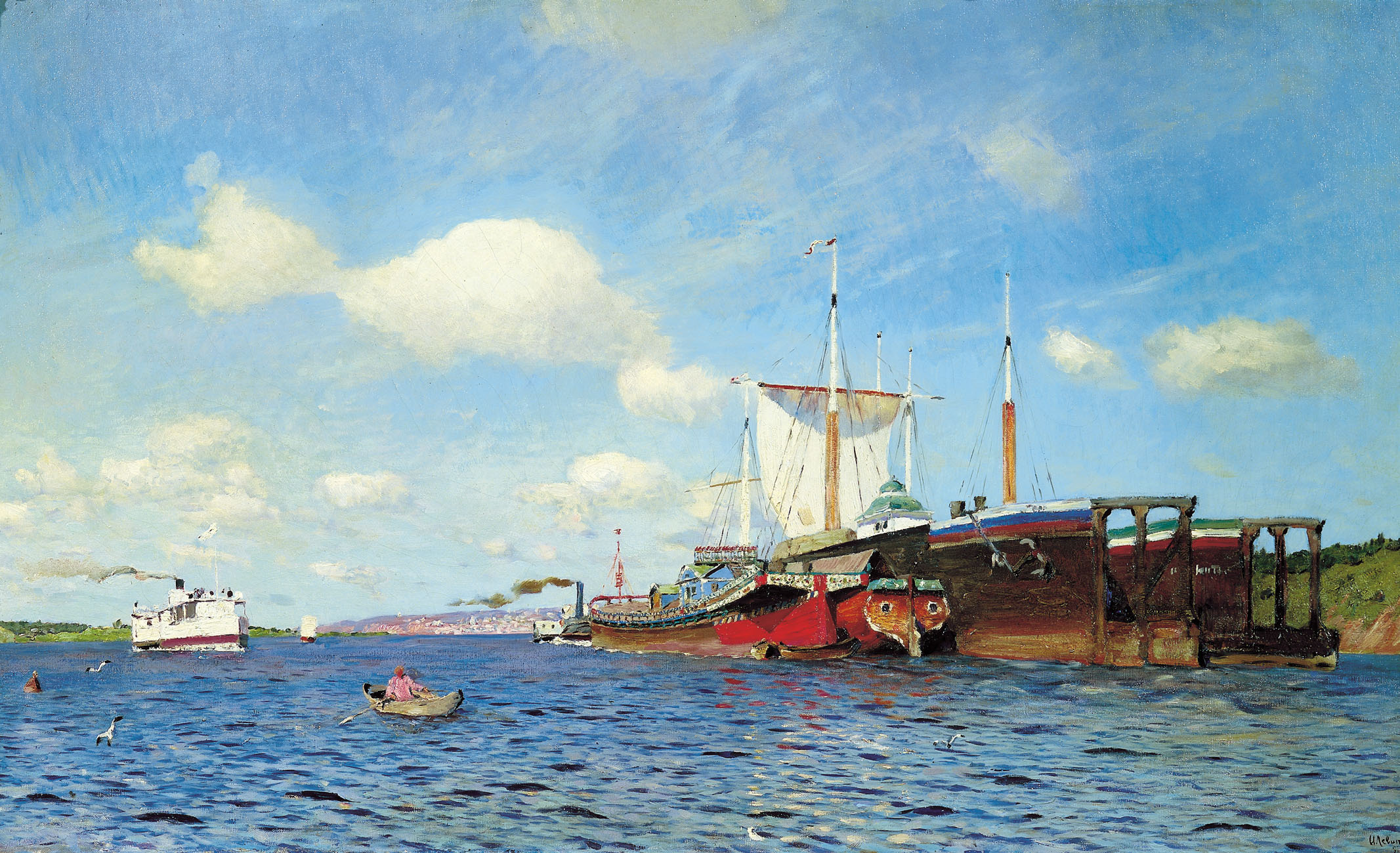 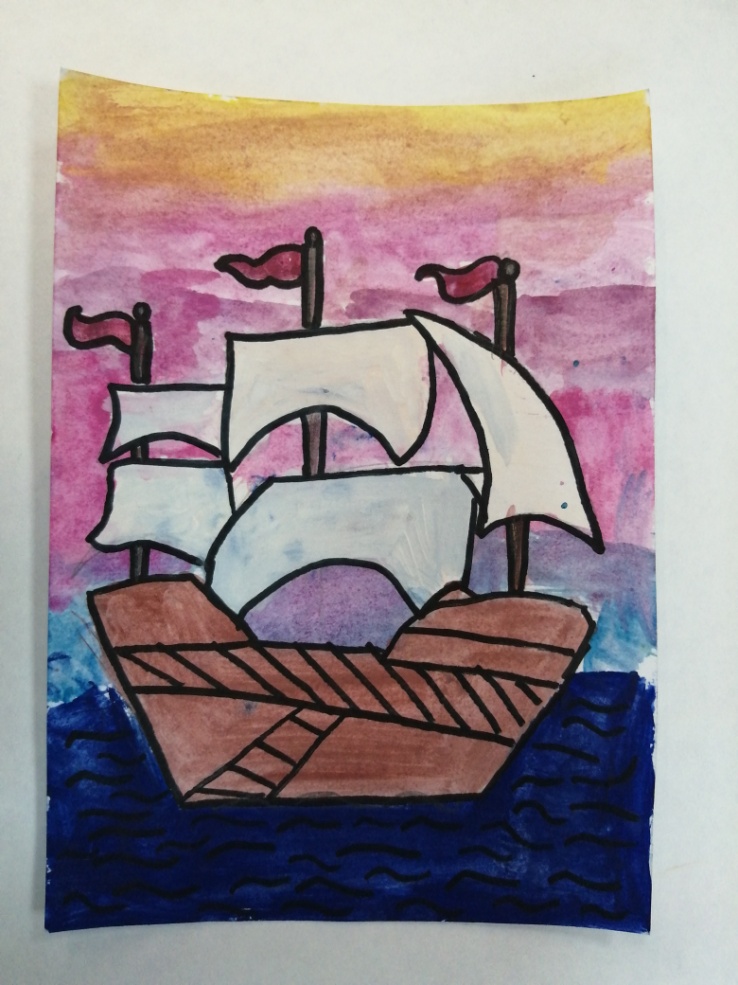 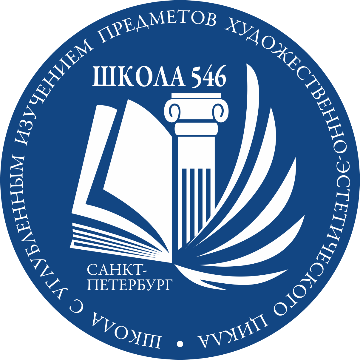 И.И. Шишкин «Рожь»
Посмотрю на юг — Нивы зрелые,    Что камыш густой, Тихо движутся;
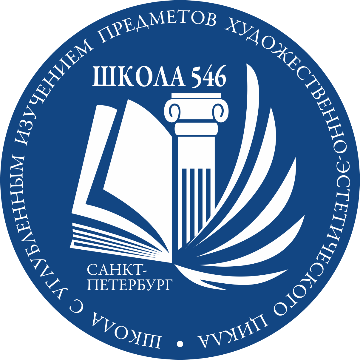 И.И. Шишкин 
         «Женщина под зонтиком на цветущем лугу»
Мурава лугов Ковром стелется, Виноград в садах Наливается.
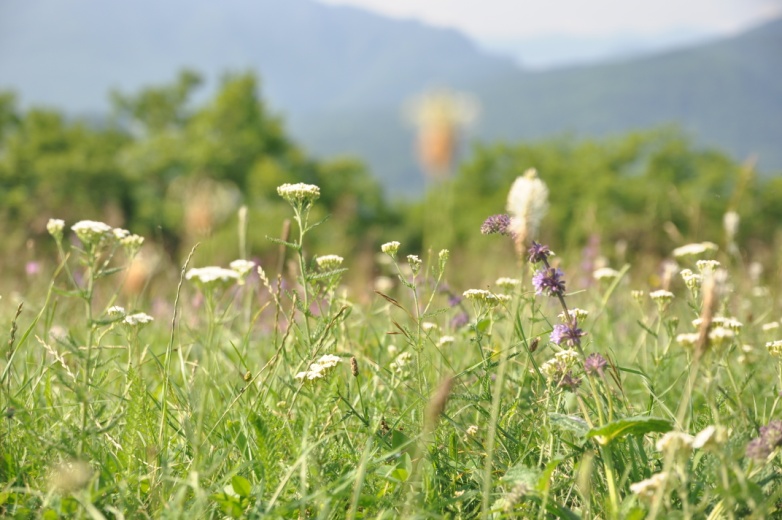 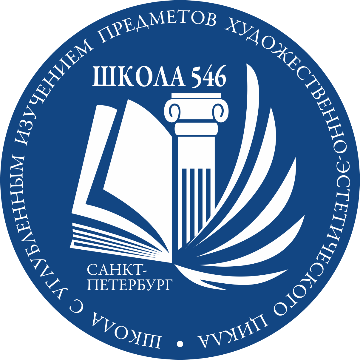 И.И. Шишкин «На севере диком»
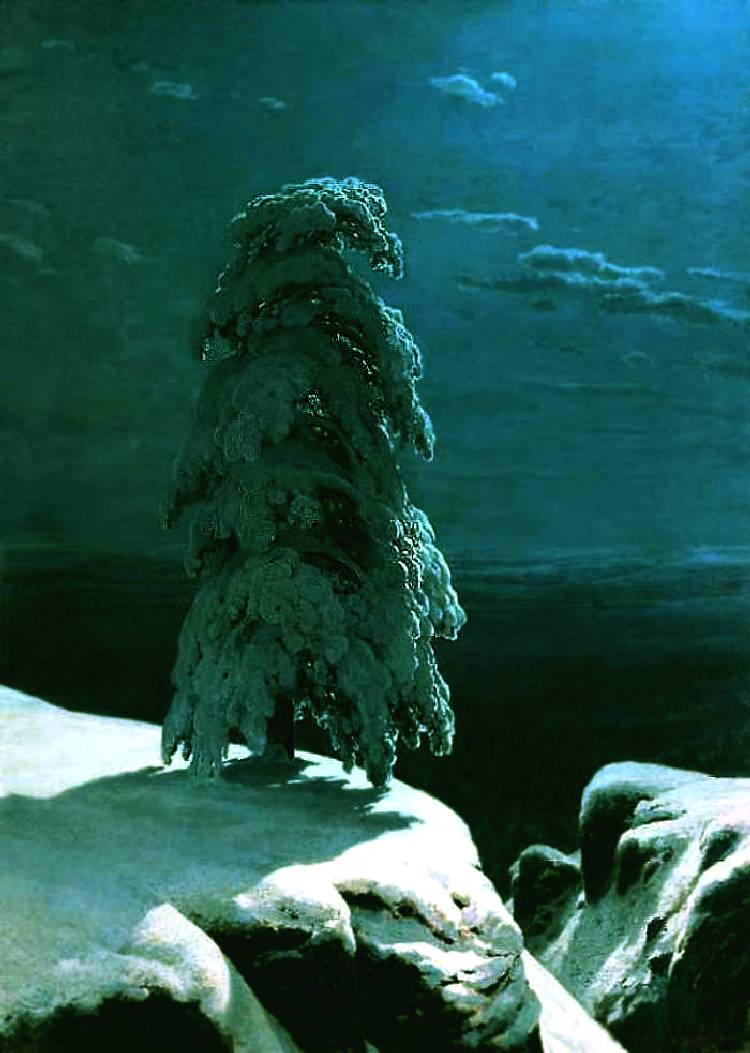 Гляну к северу —  Там, в глуши пустынь, Снег, что белый пух, Быстро кружится;
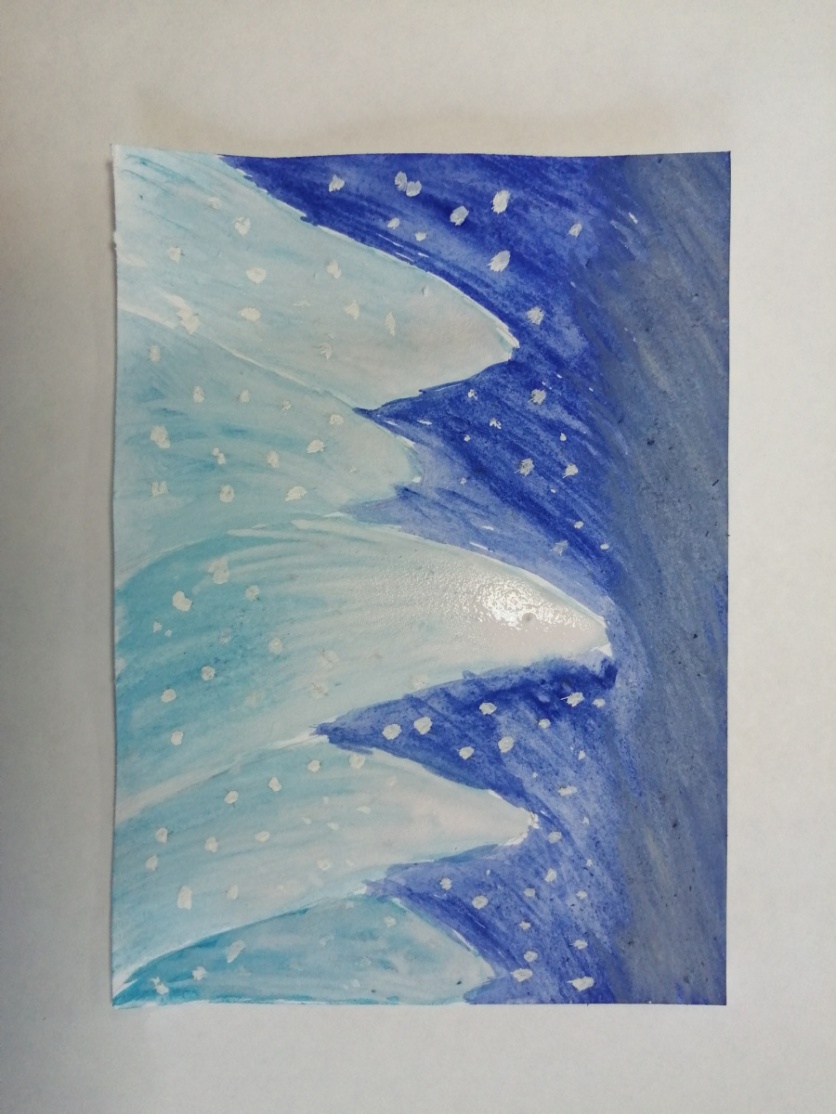 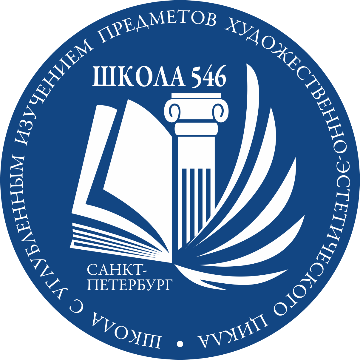 И.К. Айвазовский «Ледяные горы»
Подымает грудь    Море синее,          И горами лед Ходит по морю;
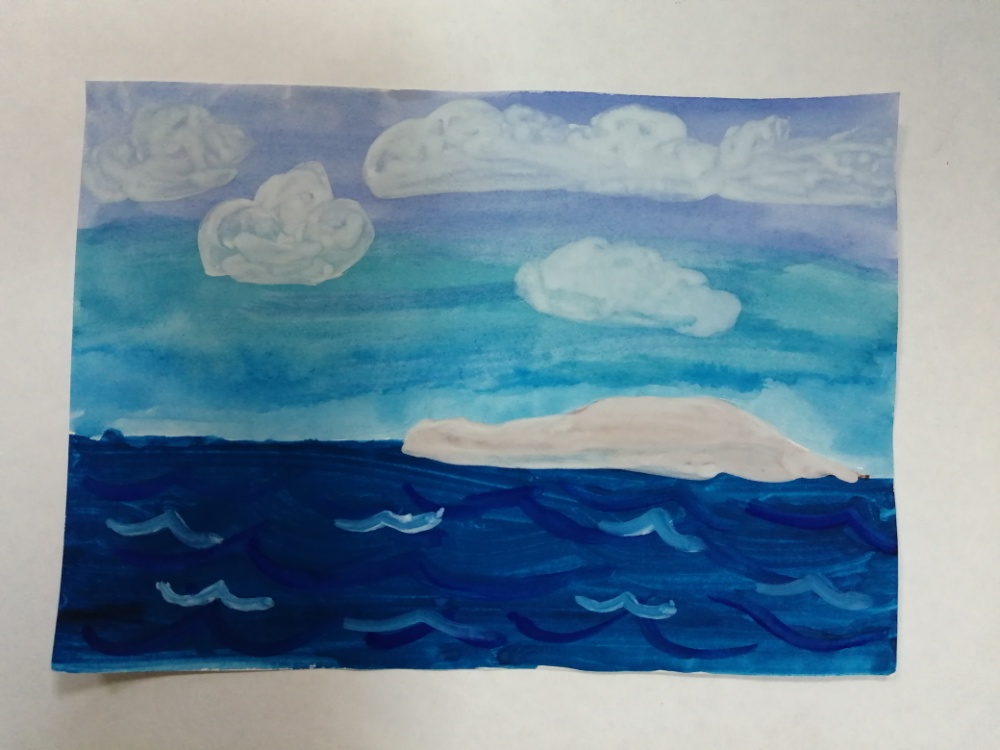 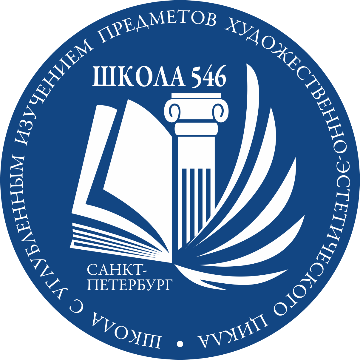 А.И. Куинджи «Красный закат»  эскиз
И пожар небес Ярким заревом Освещает мглу Непроглядную...
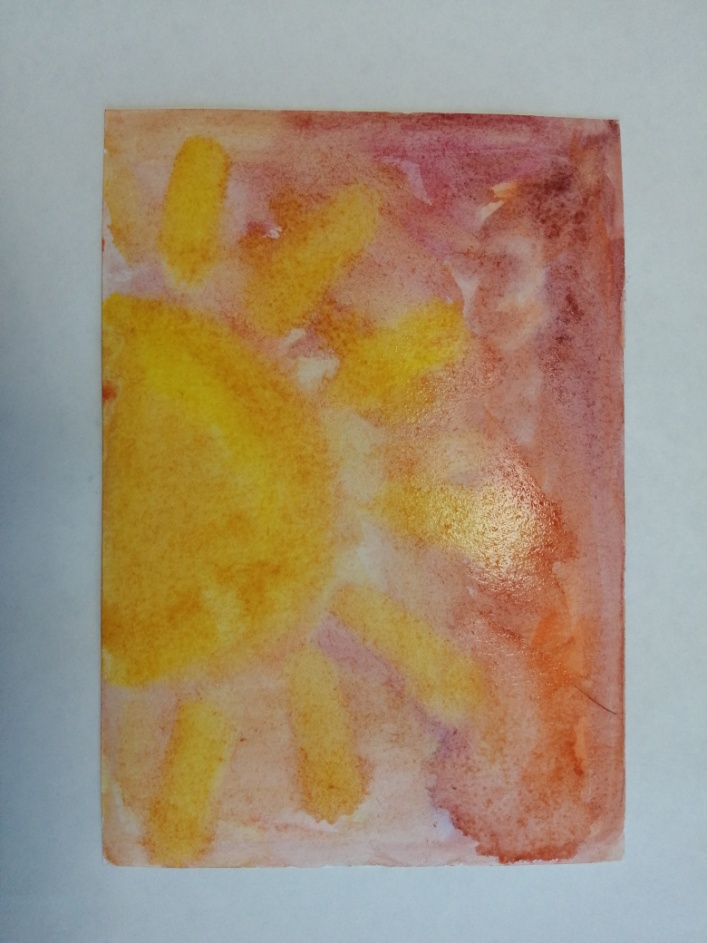 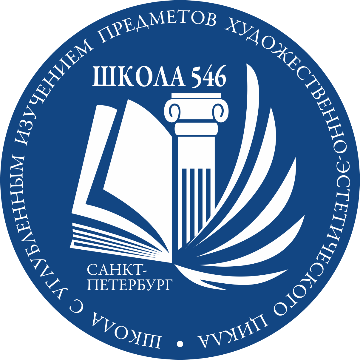 И.И. Левитан «Озеро. Русь»
Это ты, моя         Русь державная, Моя родина Православная! 
    Широко ты, Русь,    По лицу земли          В красе царственной Развернулася!
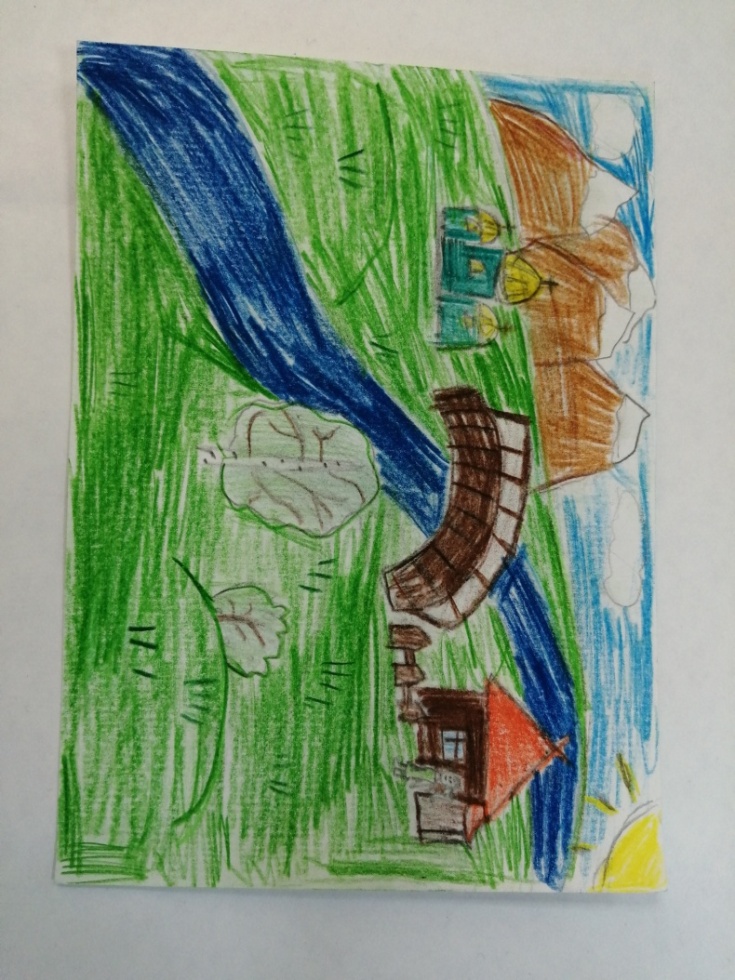 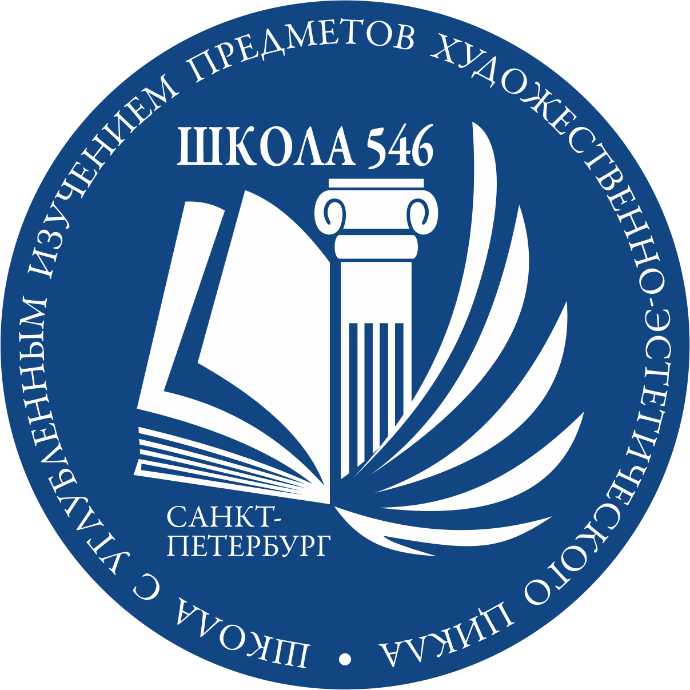 Спасибо за внимание!
Санкт-Петербург, 2021 год